Население и хозяйственное освоение Западной Сибири
Практическая работа
Поход Ермака 1582 г.
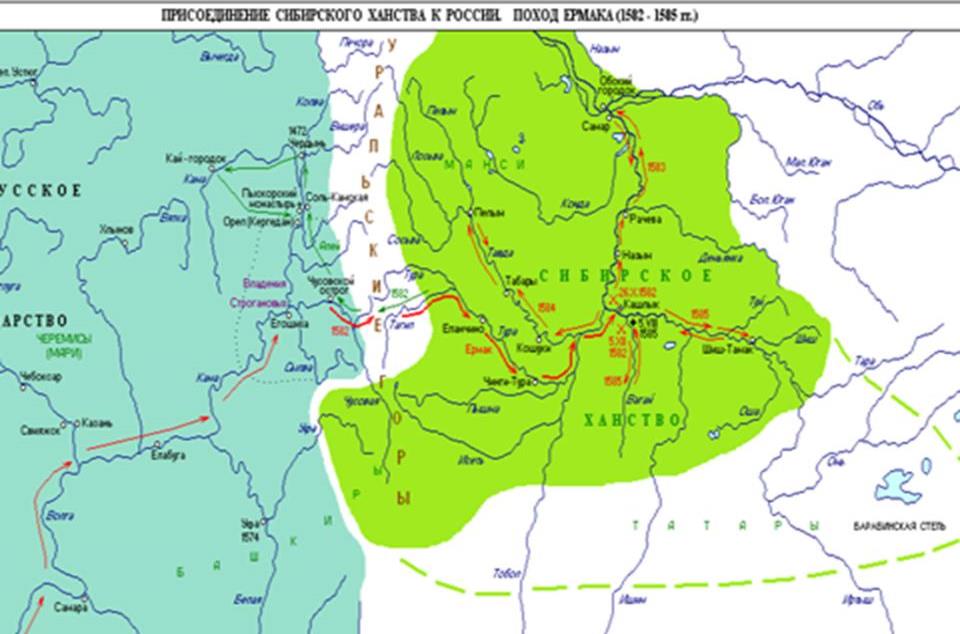 Тюмень 1586 г.
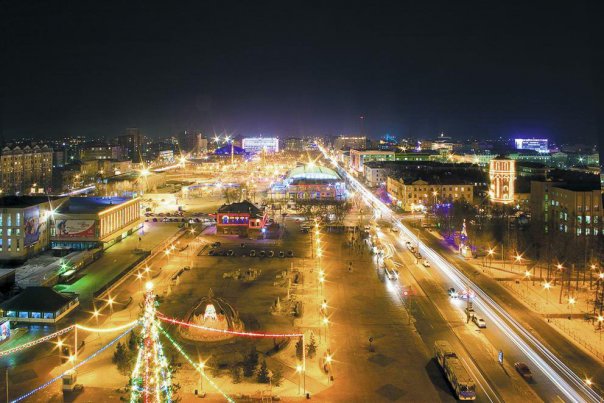 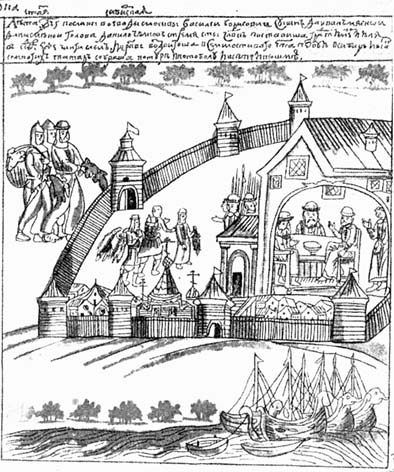 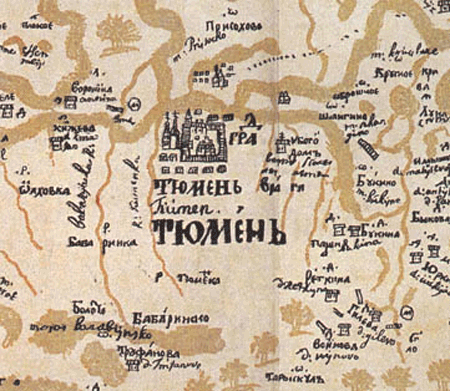 Тобольск 1587г.
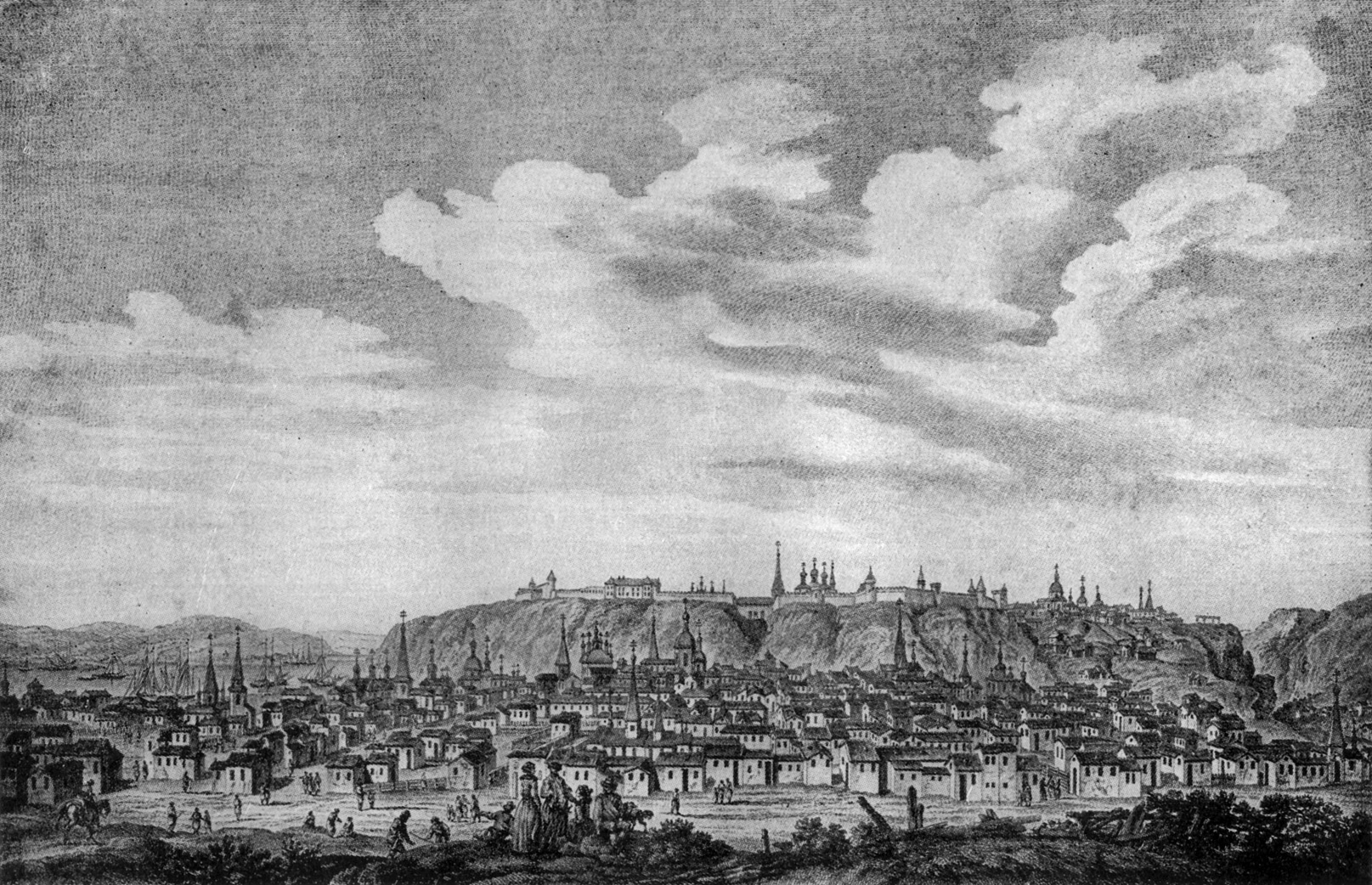 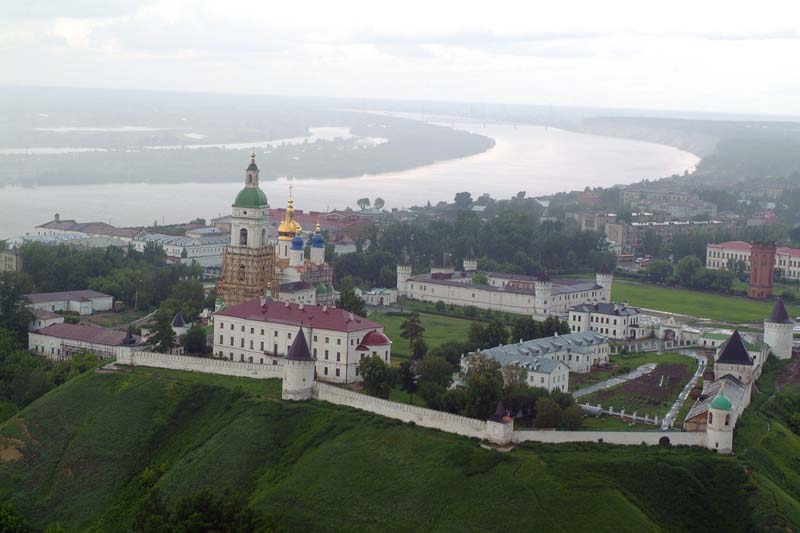 Сургут 1594 г.
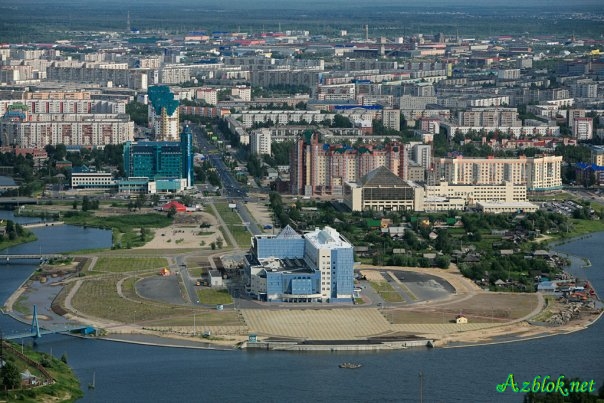 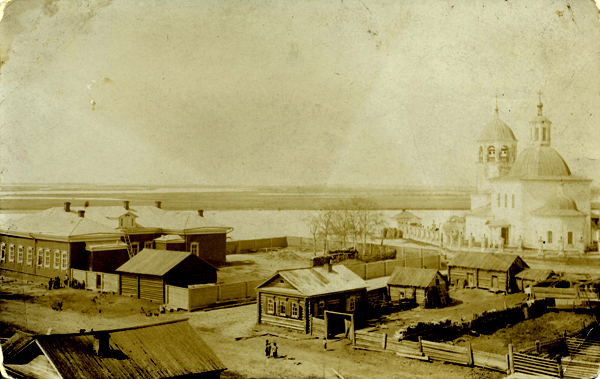 Обдорск (Салехард) 1595 г.
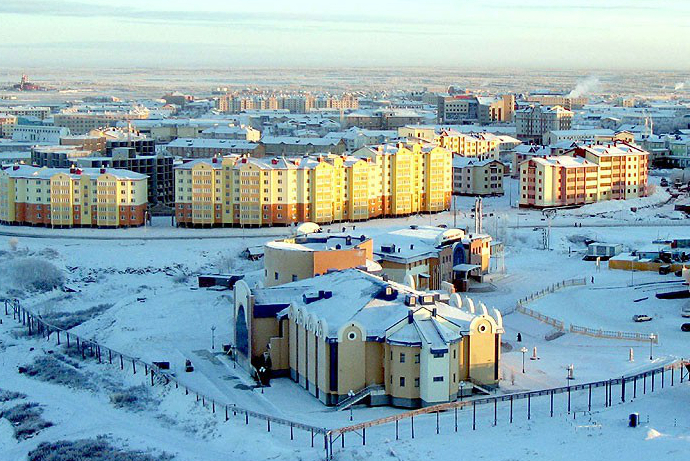 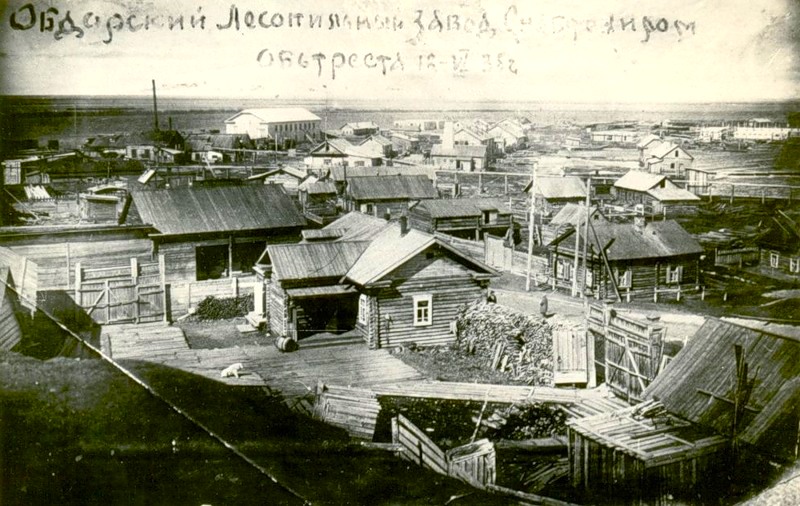 18 век Освоение юга Сибири
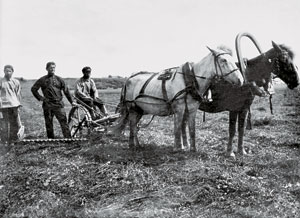 Строительство Транссибирской магистрали
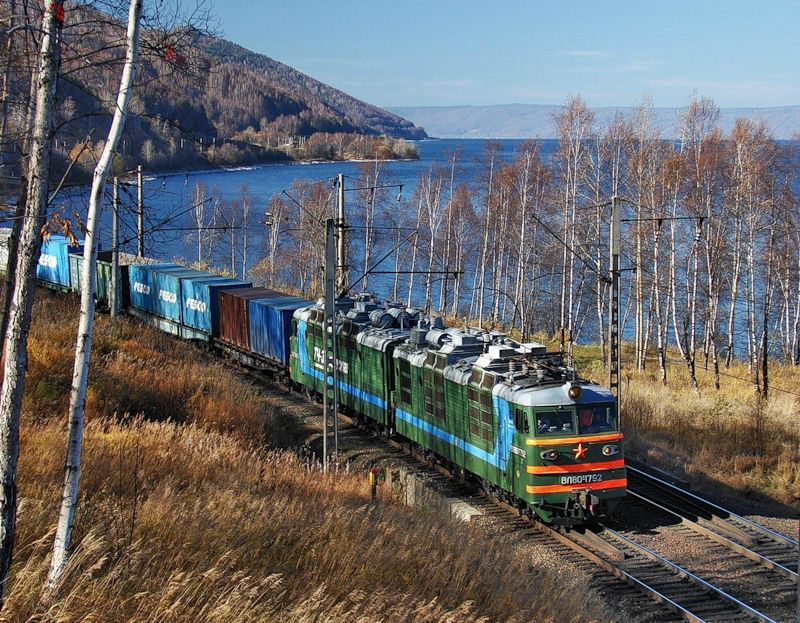 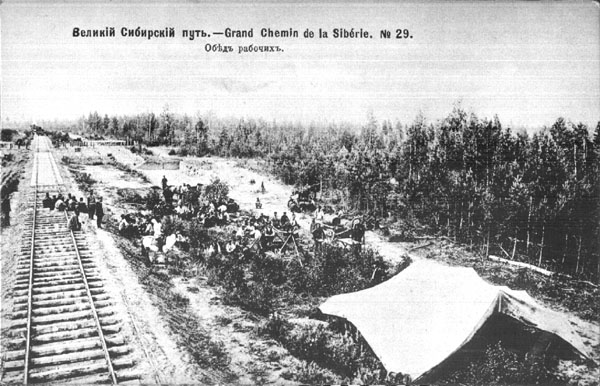 Сибирь – место ссылки
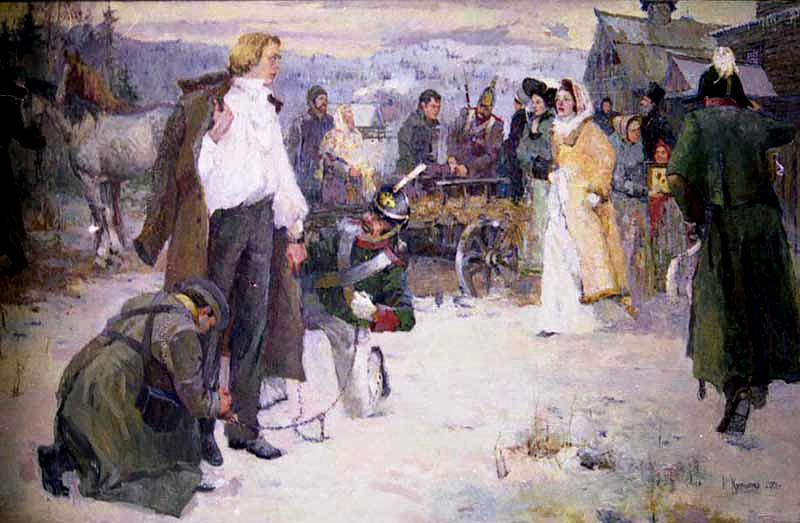 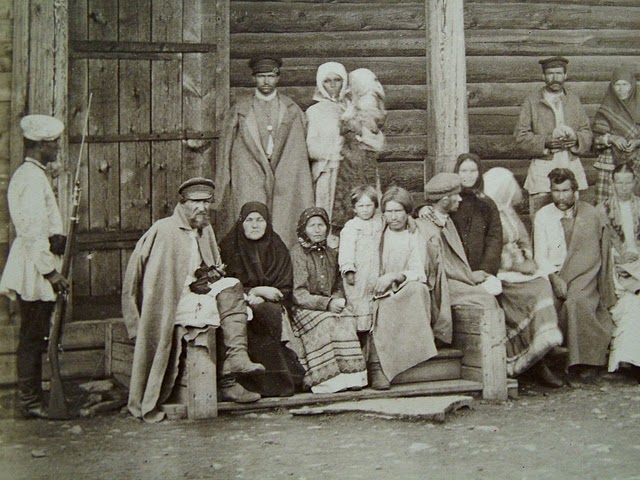 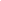 Эвакуация заводов  в годы ВОВ
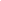 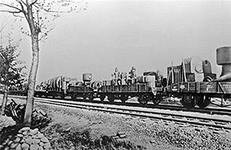 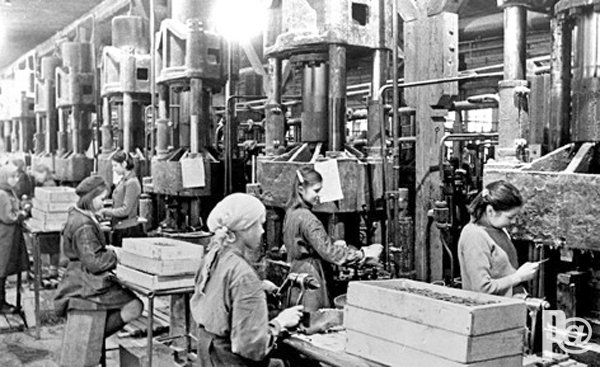